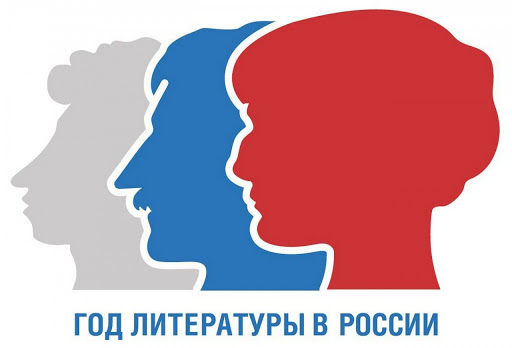 РАБОТУ ВЫПОЛНИЛ УЧЕНИК 4 КЛАССА
СУЗДАЛЬЦЕВ ЯРОСЛАВ
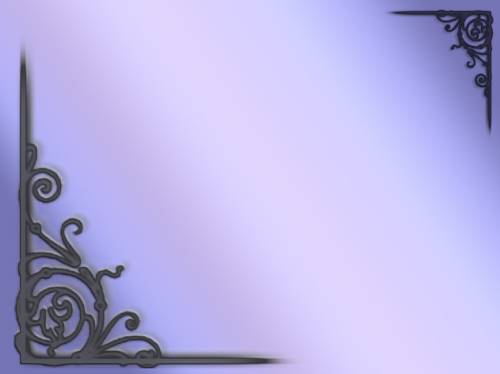 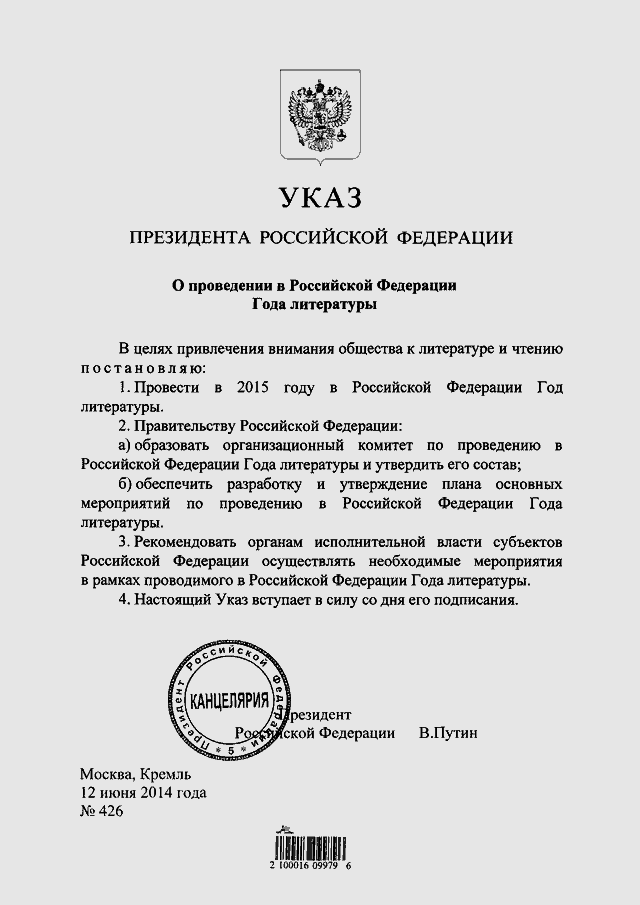 В соответствии  с Указом Президента Российской Федерации от 12 июня 2014 года № 426, а так же в целях  привлечения внимания общества к литературе и чтению, в 2015 году в России будет проведён 
Год литературы.
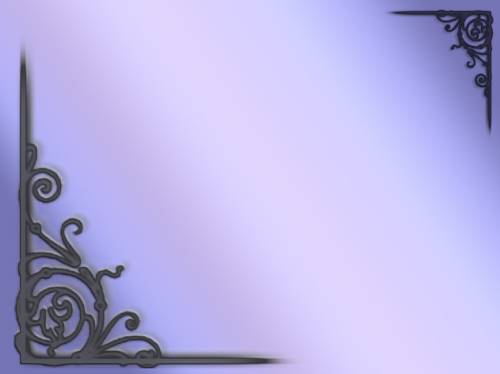 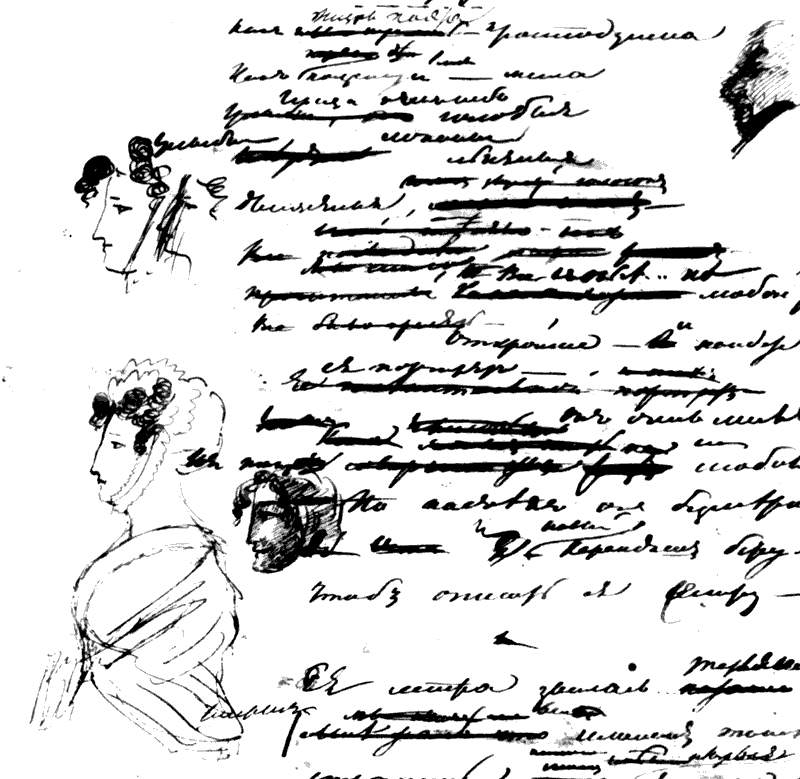 Русская Литература обогащает наши знания о мире, о жизни, развивает в человеке чувство прекрасного, учит видеть и понимать красоту самой жизни и красоту художественного слова, литературных образов, которые создает писатель. 

В произведениях русской художественной литературы раскрываются картины жизни русского народа в разные периоды его истории.
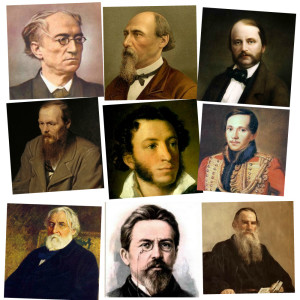 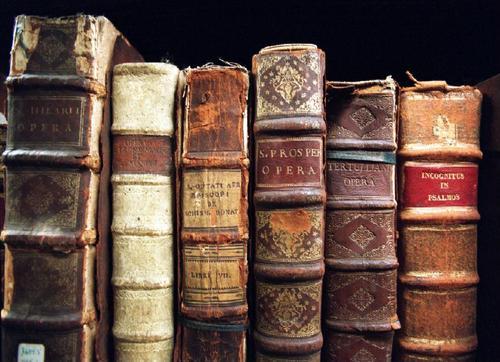 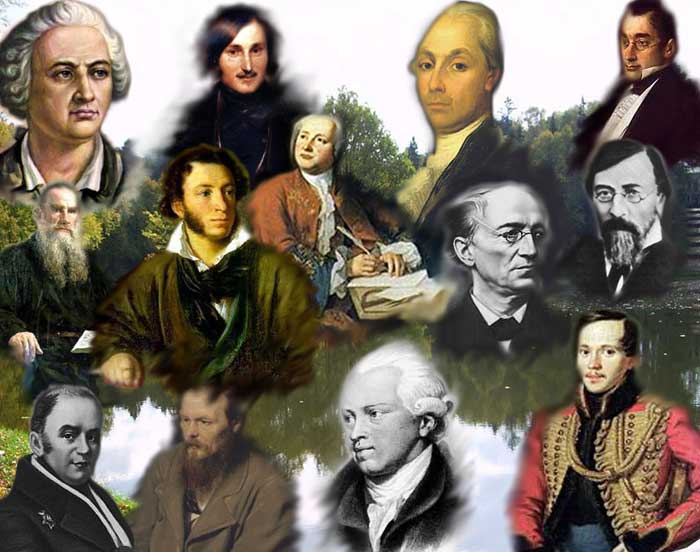 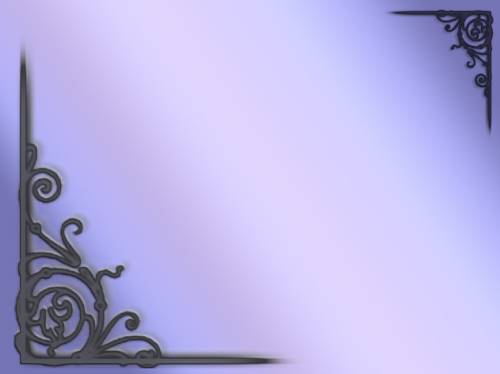 Когда-то книга была для человека и лучшим товарищем, и интересным способом провести время. Сегодня же некоторые люди не признают книг вовсе. 

«Люди перестают мыслить, когда перестают читать», – и это действительно так. Ведь при чтении книг формируется своё представление о герое, о месте, о природе. Благодаря этому развивается наше мышление, что хорошо сказывается на развитии человека как личности. Книга учит «культуре ума», заставляет глубже мыслить, наполняет память, тренирует внимание и дисциплинирует ум.
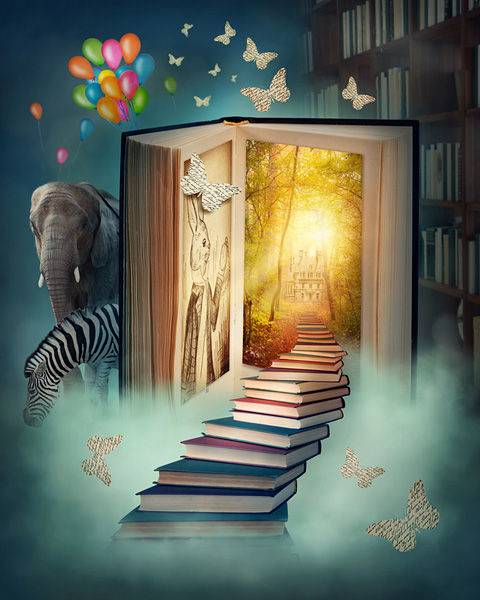 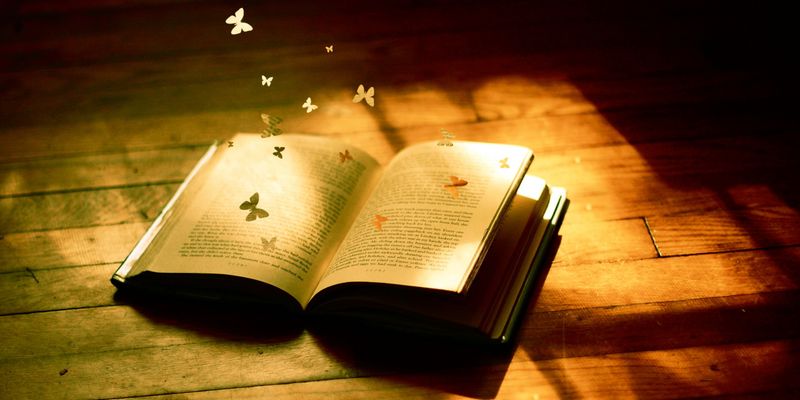 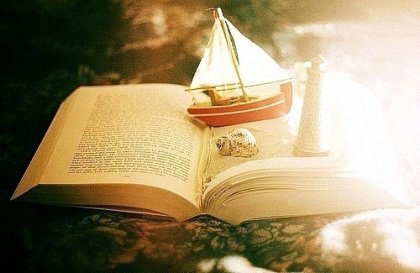 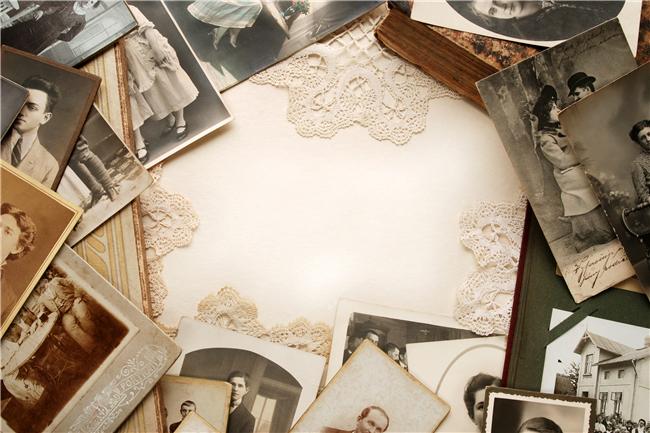 Антон Павлович   Чехов
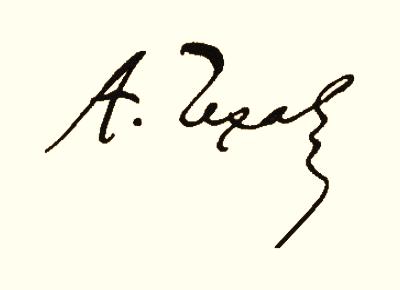 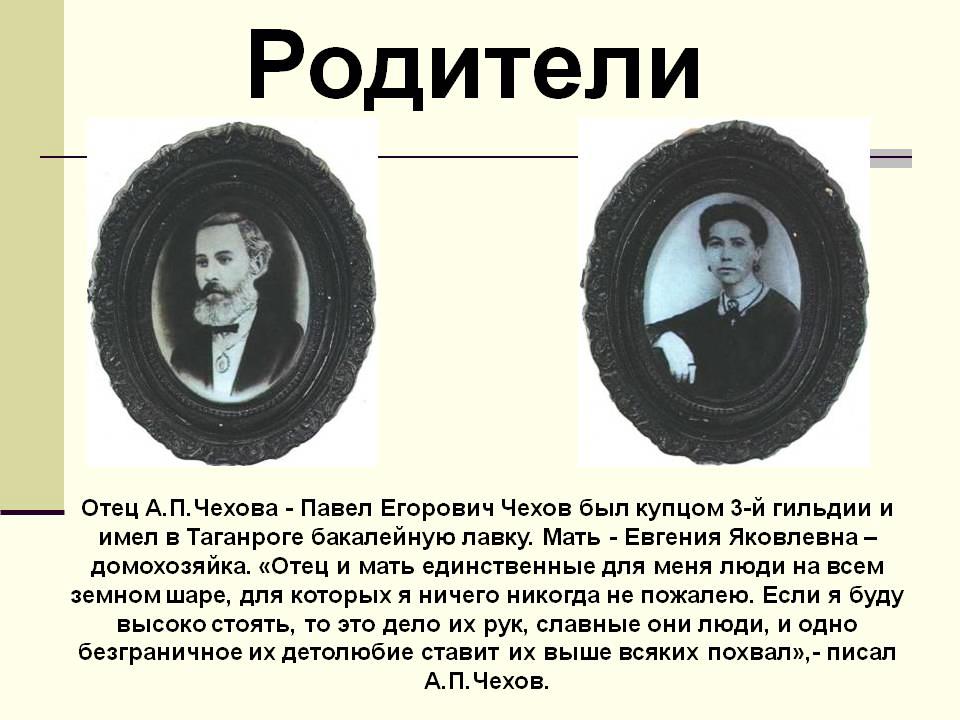 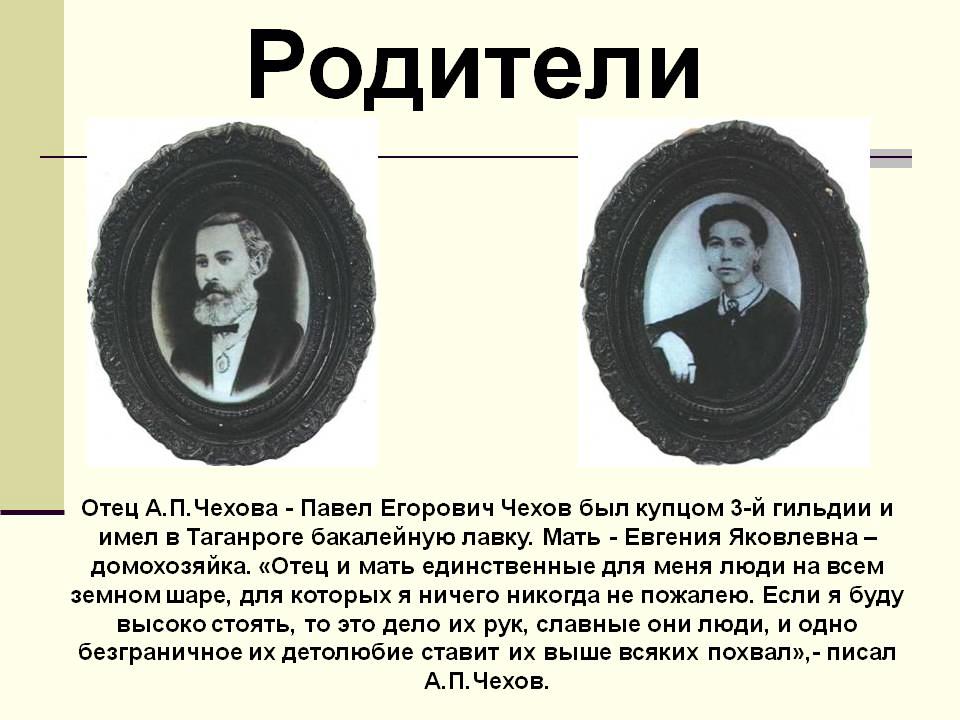 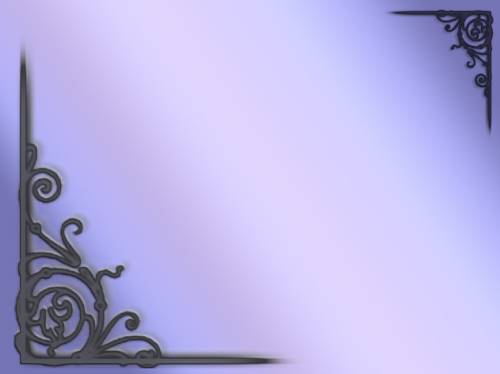 Родители
Отец А.П. Чехова – Павел Егорович Чехов был купцом 3 гильдии и имел свою бакалейную лавку. Мать – Евгения Яковлевна домохозяйка.
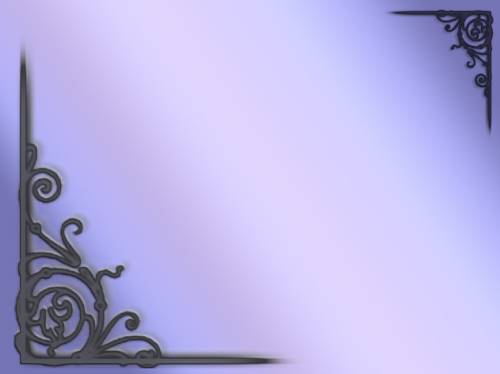 Александр старший брат – журналист.
Иван младший брат- педагог.
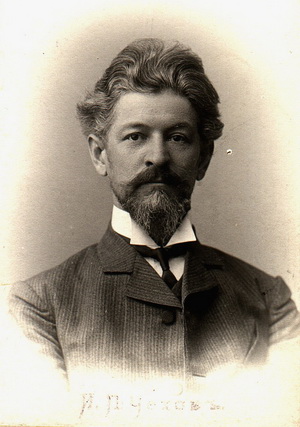 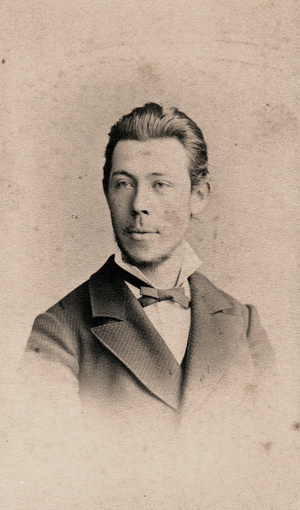 Братья и сестра
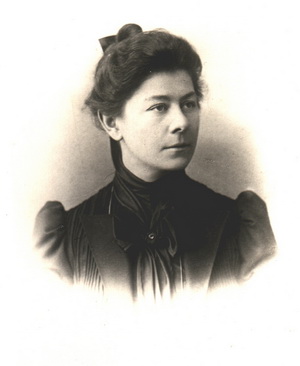 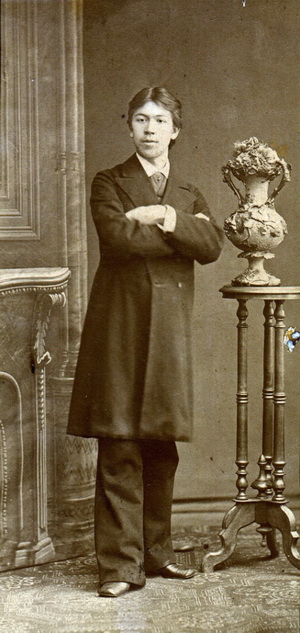 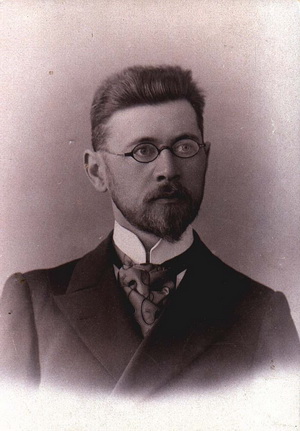 Мария– единственная сестра, учительница.
Николай  – старший брат  талантливый художник, иллюстратор.
Михаил – младший брат, юрист по образованию.
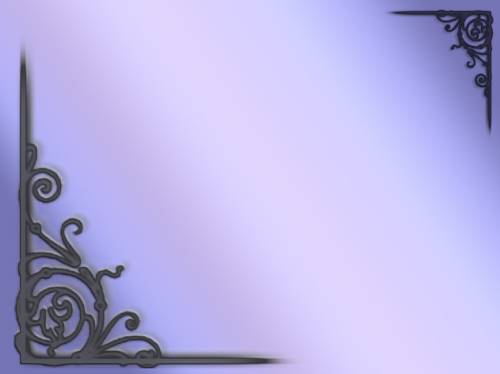 Семья Чехова 1874 год. 
«Талант в нас со стороны отца, а душа со стороны матери.»
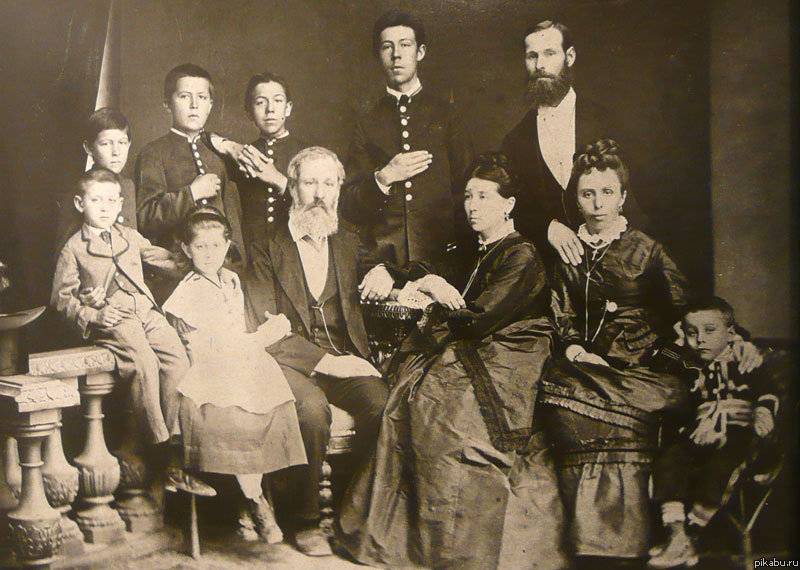 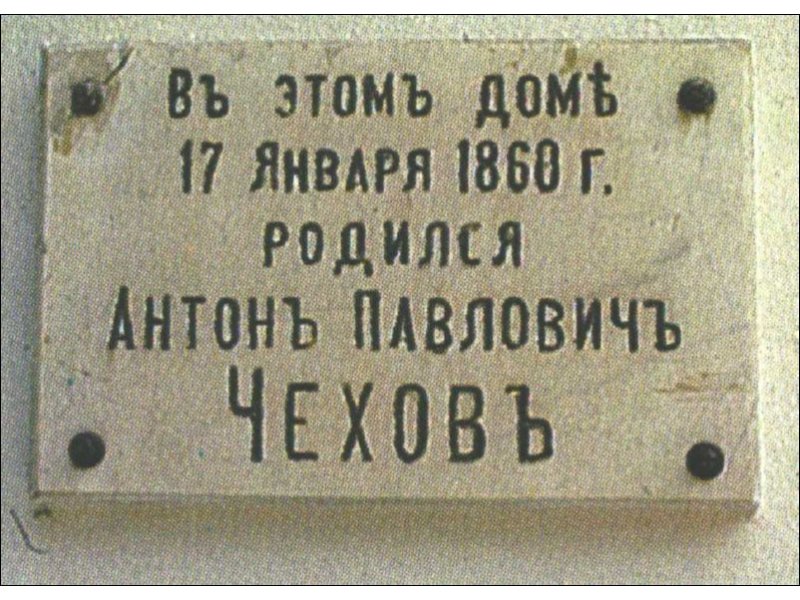 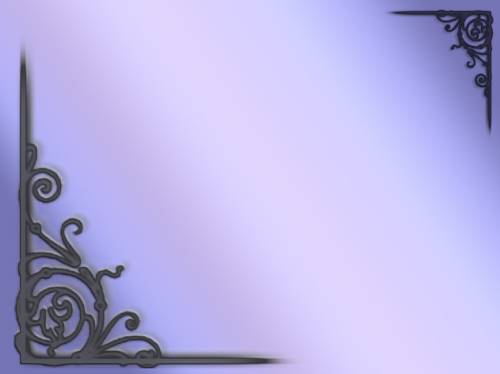 Дом, где родился будущий писатель.
Антон Павлович Чехов родился 17 января 
1860 года в городе Таганроге.
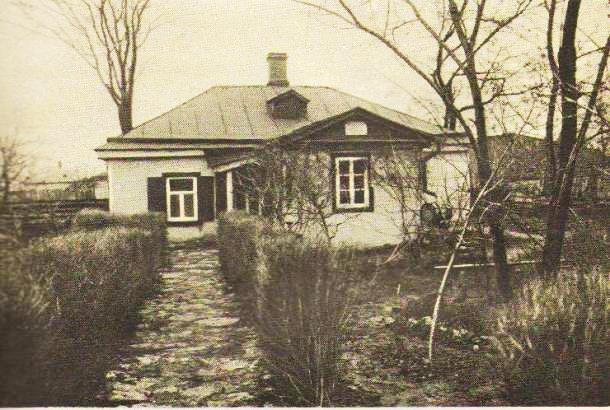 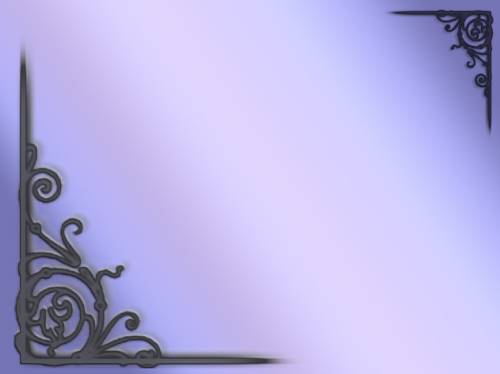 Лавка отца А.П. Чехова
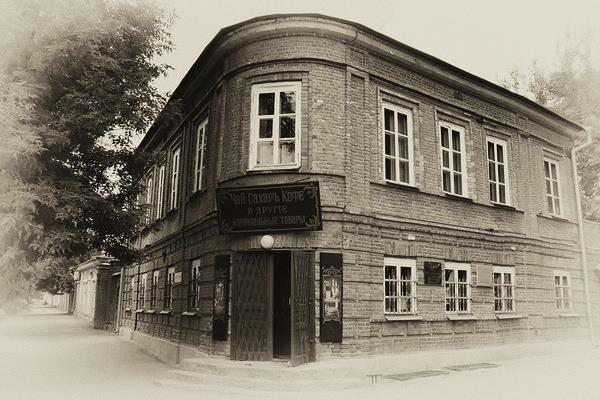 Детство Чехова прошло в доме на углу Монастырской улицы и Ярмарочного переулка. На первом этаже помещалась лавка отца, на втором – квартира.
 В лавке продавалось буквально всё: масло, рыба, орехи, оливки, крупы, чай, кофе, табак, пуговицы и всякая всячина.
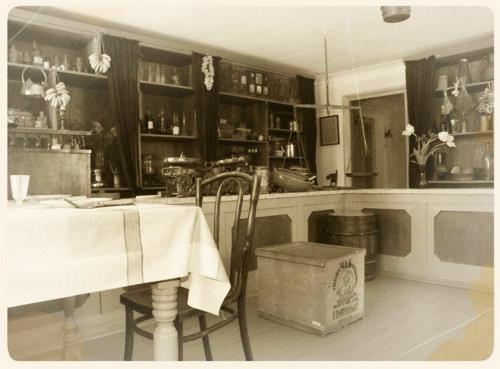 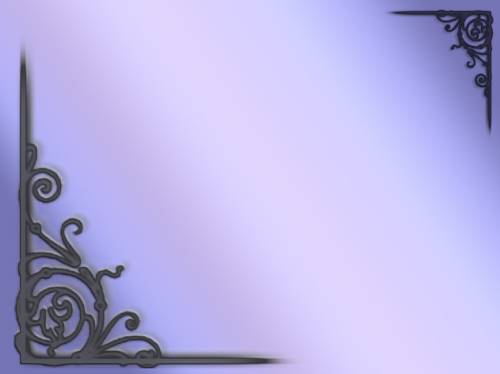 Гимназия в Таганроге.
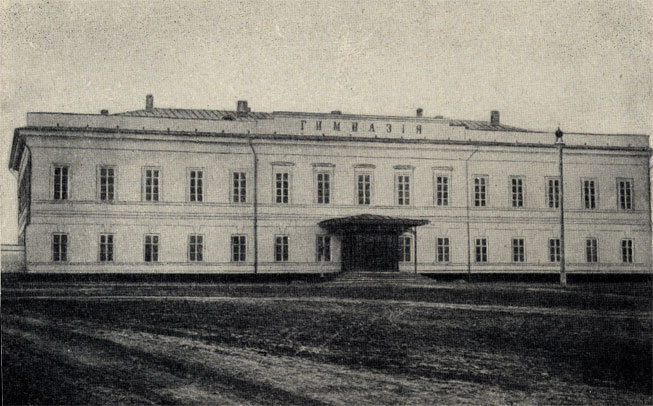 В этой гимназии учился Чехов со своим старшим  братом Николаем . Гимназия была самая лучшая в то время на юге России. 

Эта парта, за которой сидел Чехов гимназист. В этот период в семье были финансовые проблемы поэтому  Антоше приходилось зарабатывать на жизнь репетиторством.
Чехов поступил в гимназию в 1868 году
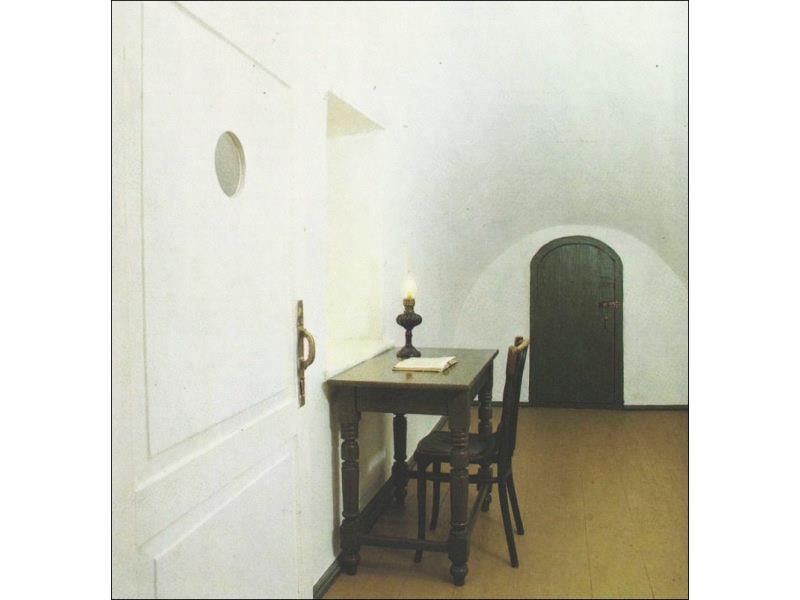 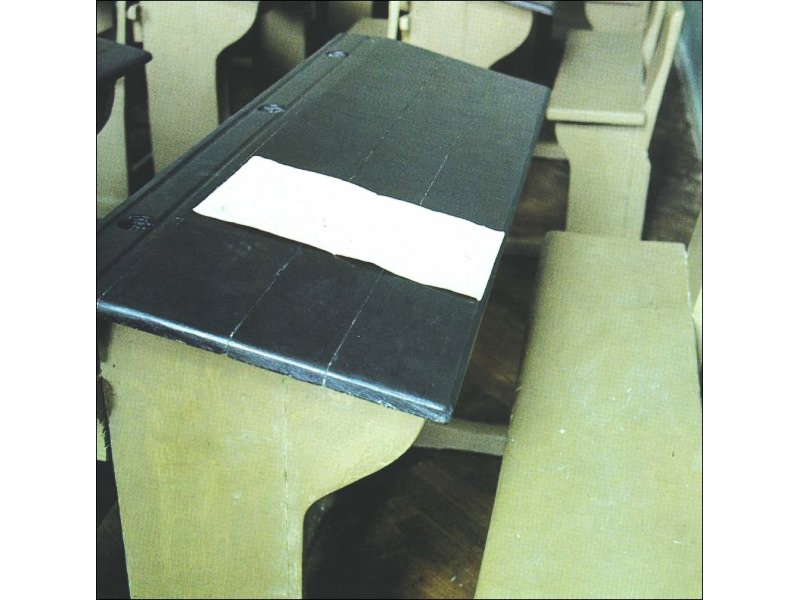 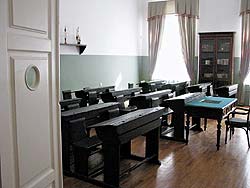 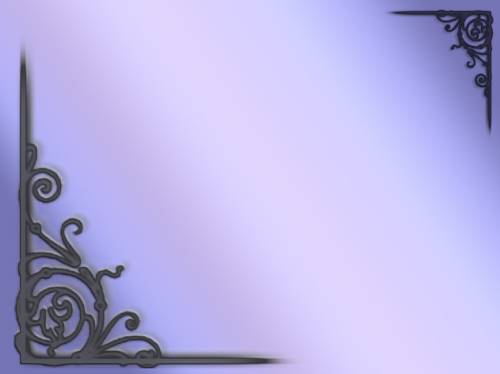 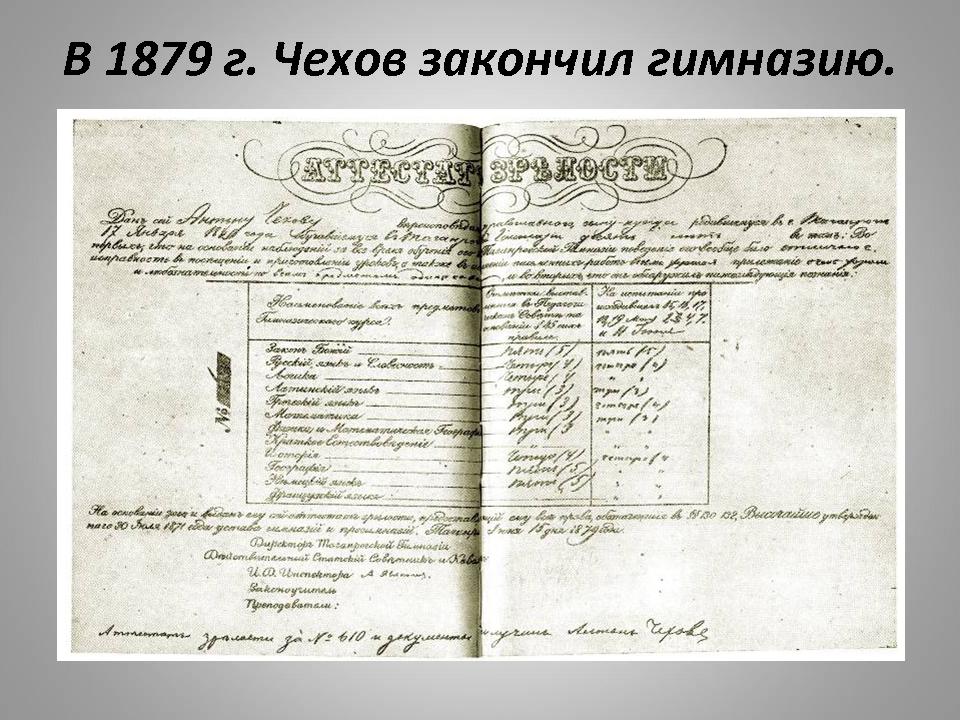 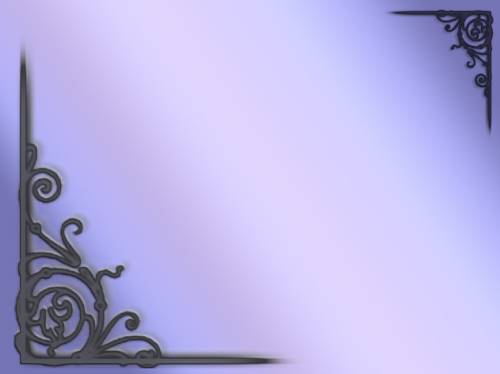 Дом Чеховых в Москве.
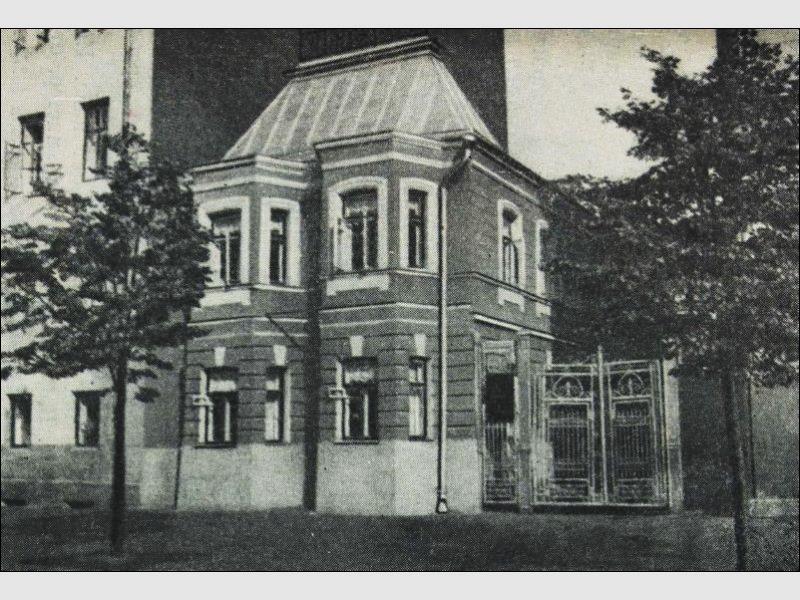 В 1876г. Семья Чеховых переехала в Москву, Антон остался жить в Таганроге доучиваться в гимназии. И только в 1879 году Чехов покинул Таганрог и переехал в Москву.
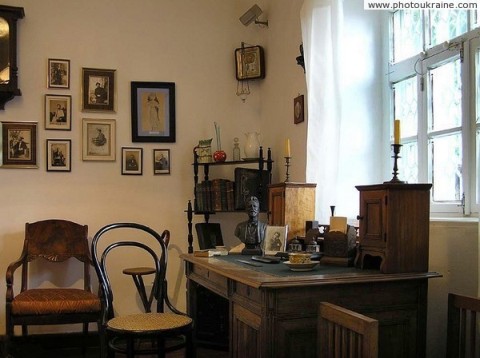 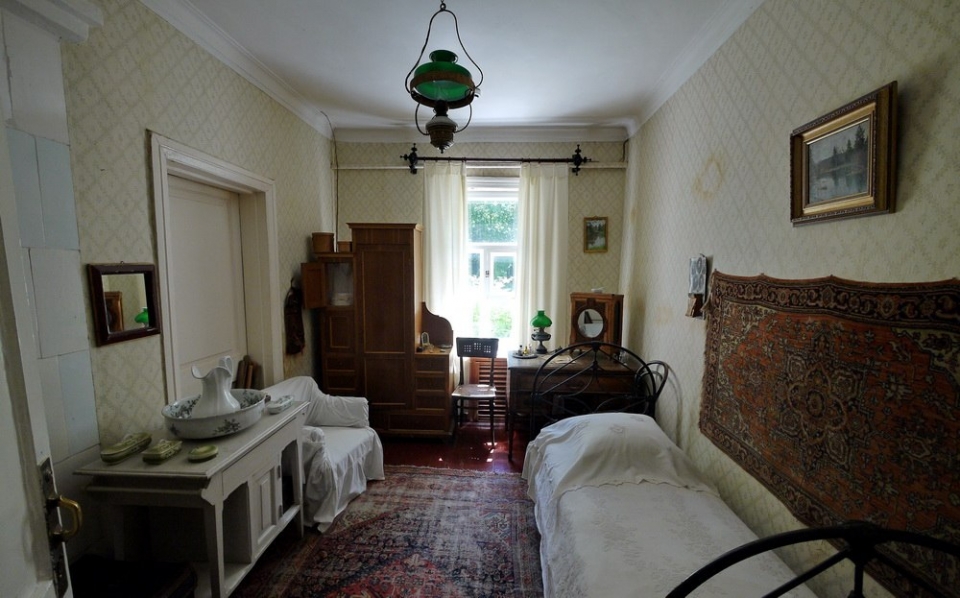 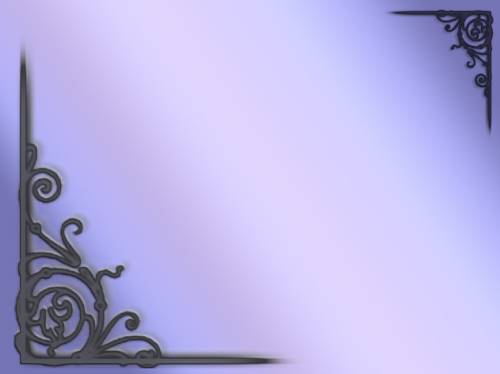 Москва во времена Чехова.
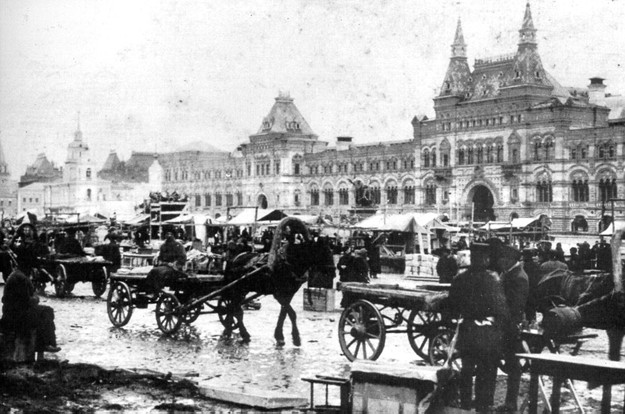 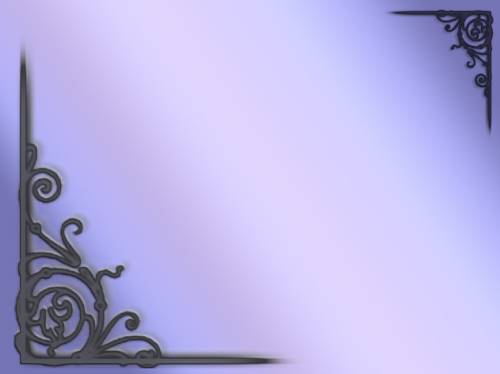 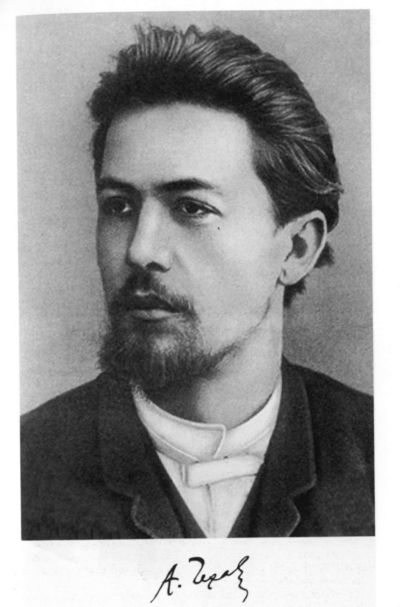 В этом же году Антон Чехов Поступает в Московский университет на Медицинский факультет.
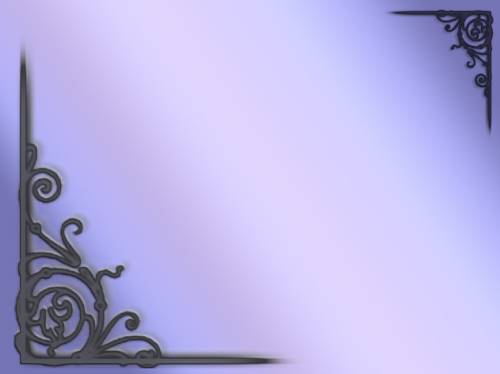 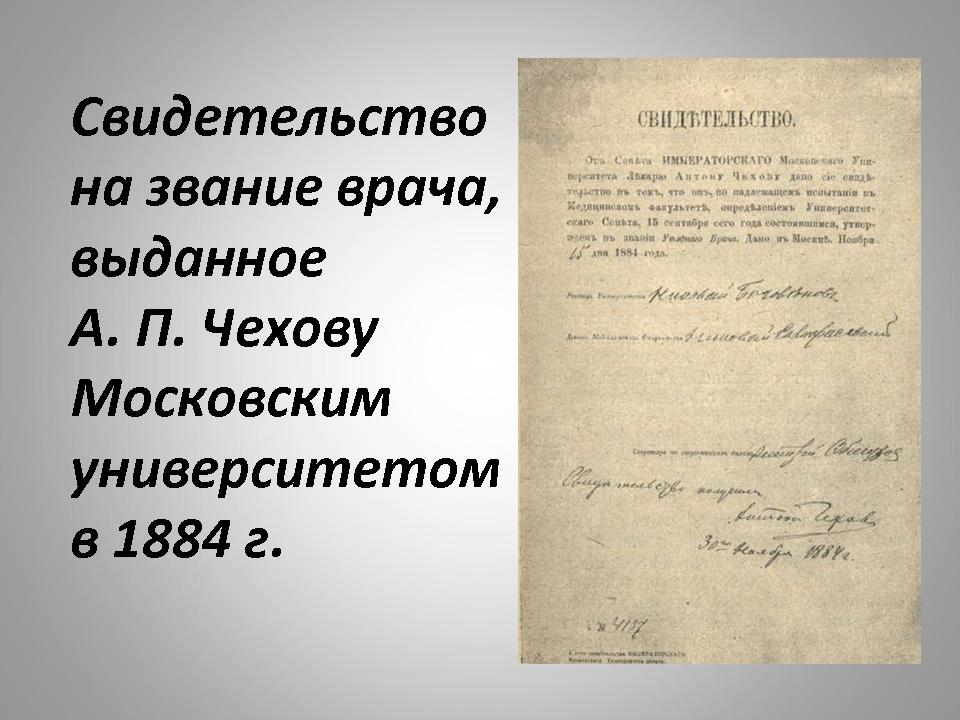 Свидетельство на звание врача, выданное А.П. Чехову Московским университетом  в 1884году.
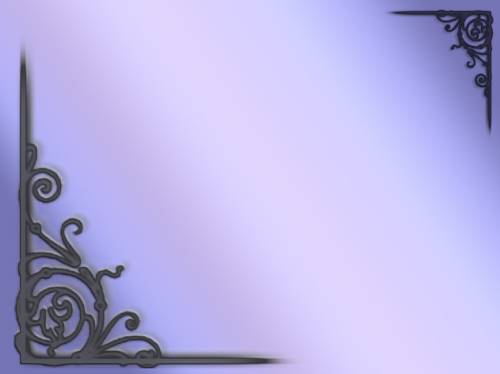 Признание Чеховского таланта.
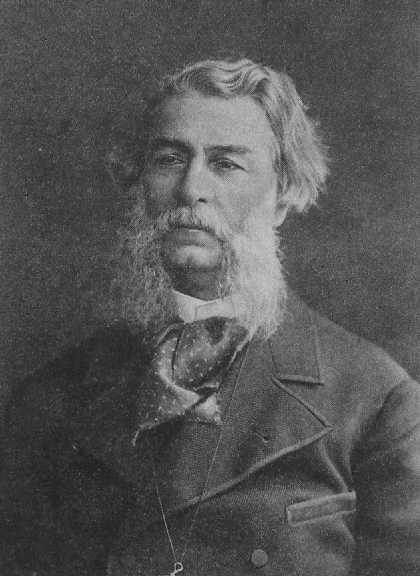 В 1886г. Состоялась первая поездка А.П. Чехова в Петербург. Там он в первые встретился с людьми «большой литературы» - писателями А.С. Сувориным, Д.Г. Григоровичем. Они восприняли в серьёз его литературную деятельность, признались в том, что видят у него талант.
Д.Г. Григорович
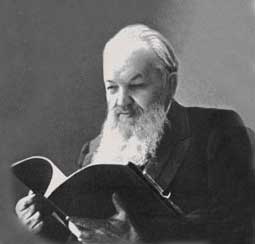 А.С. Суворин
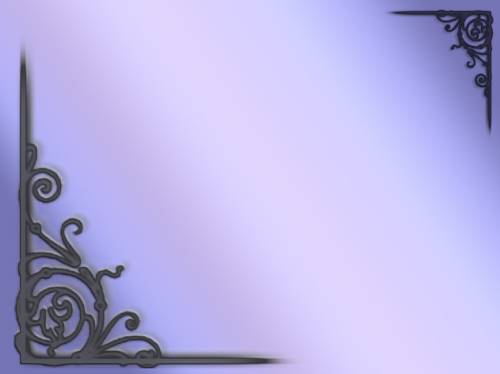 А.П. Чехов с семьёй перед отъездом на о. Сахалин
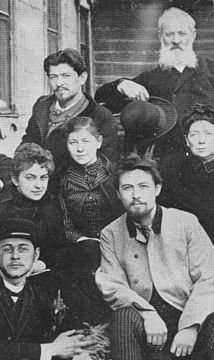 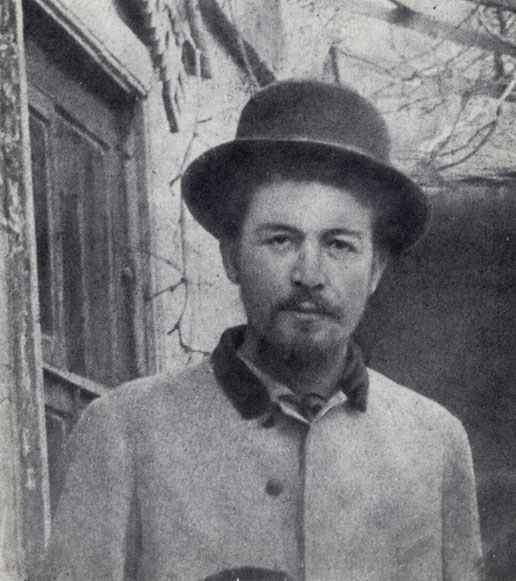 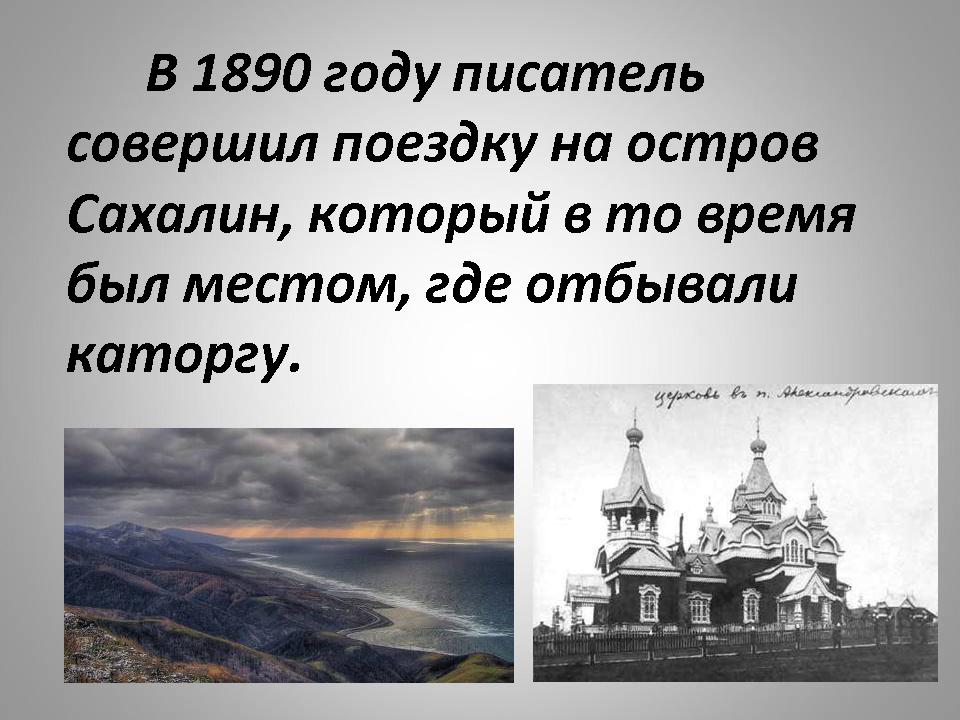 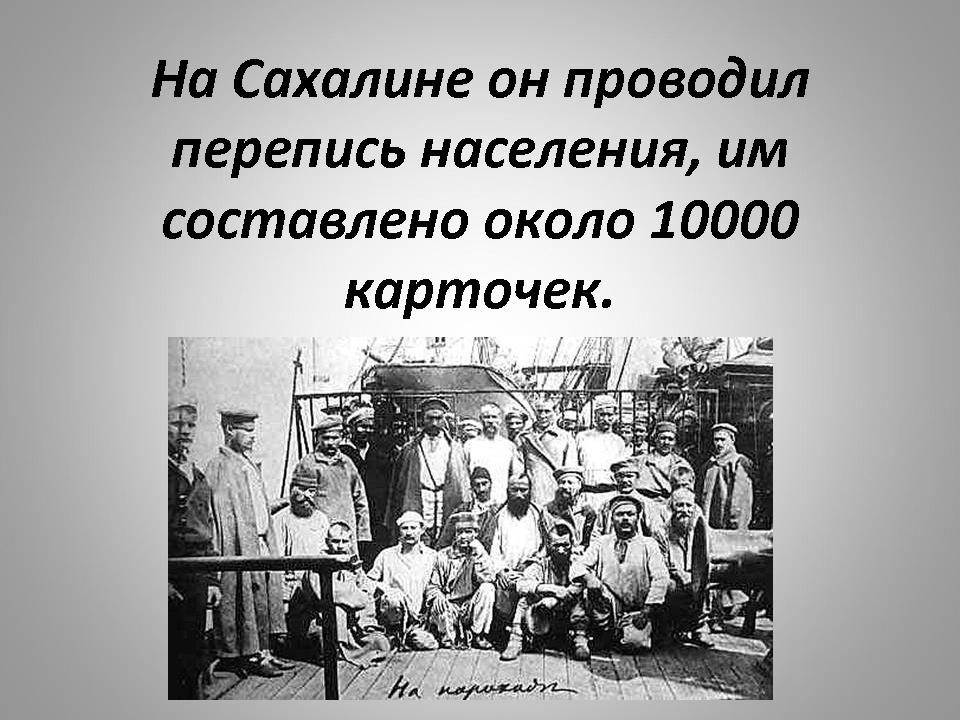 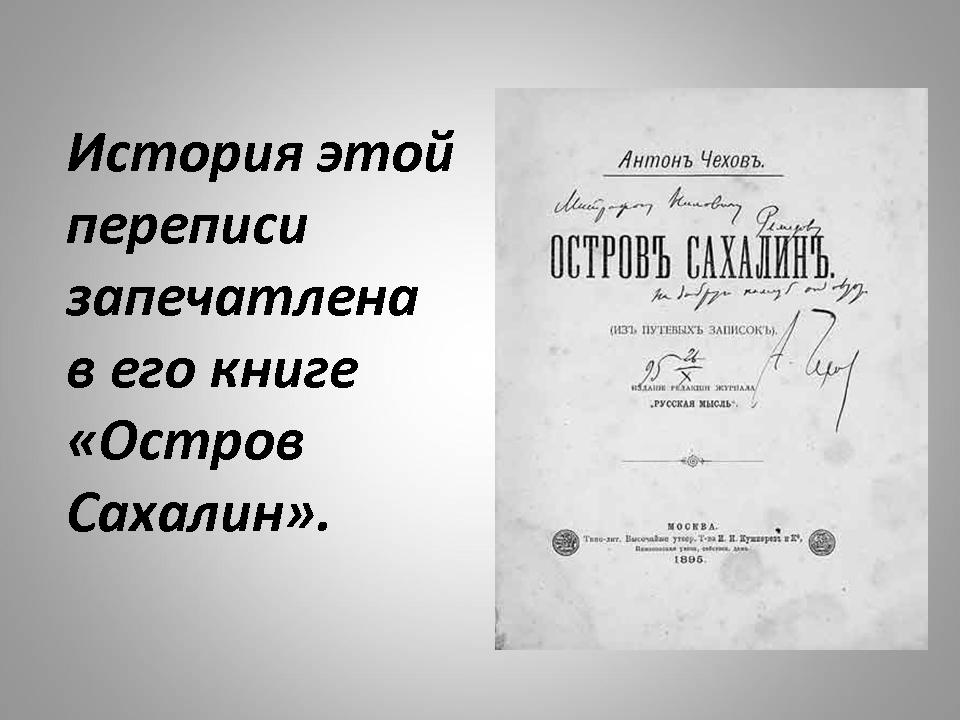 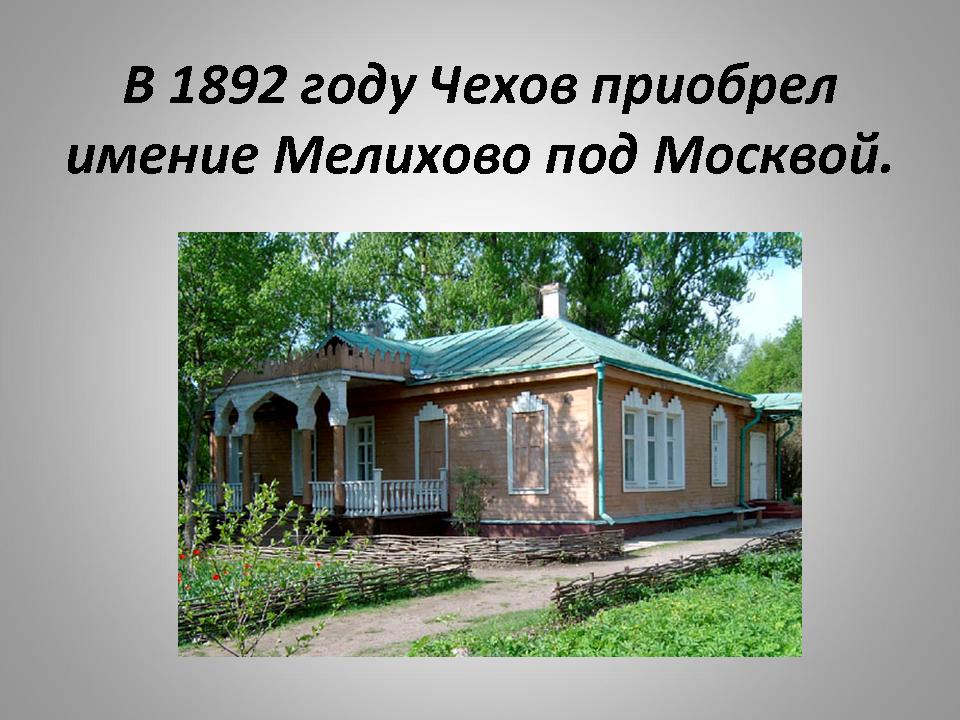 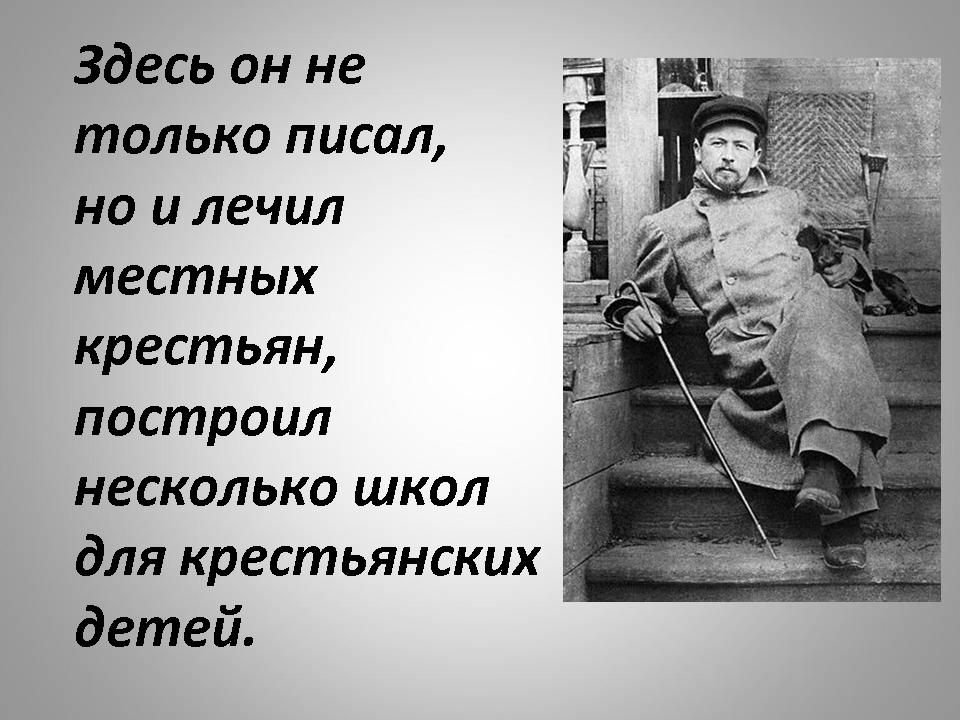 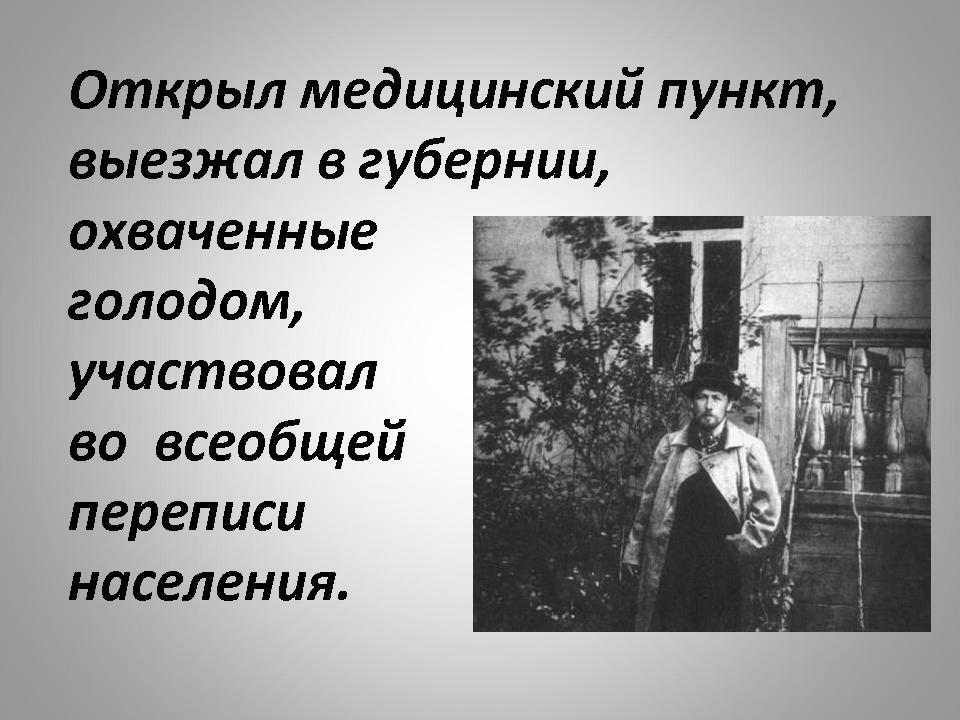 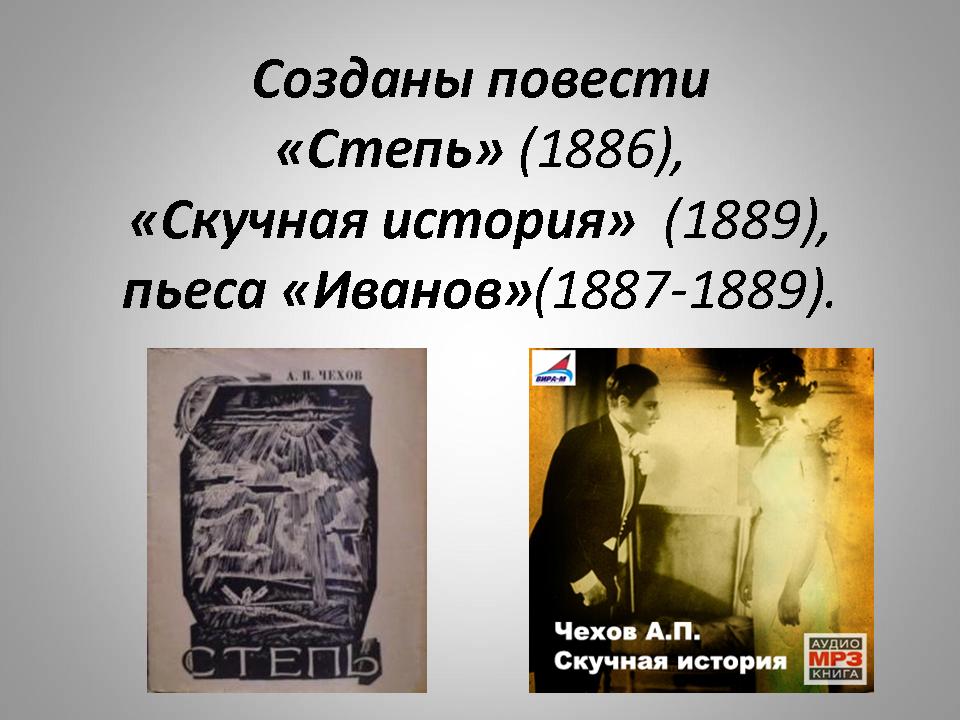 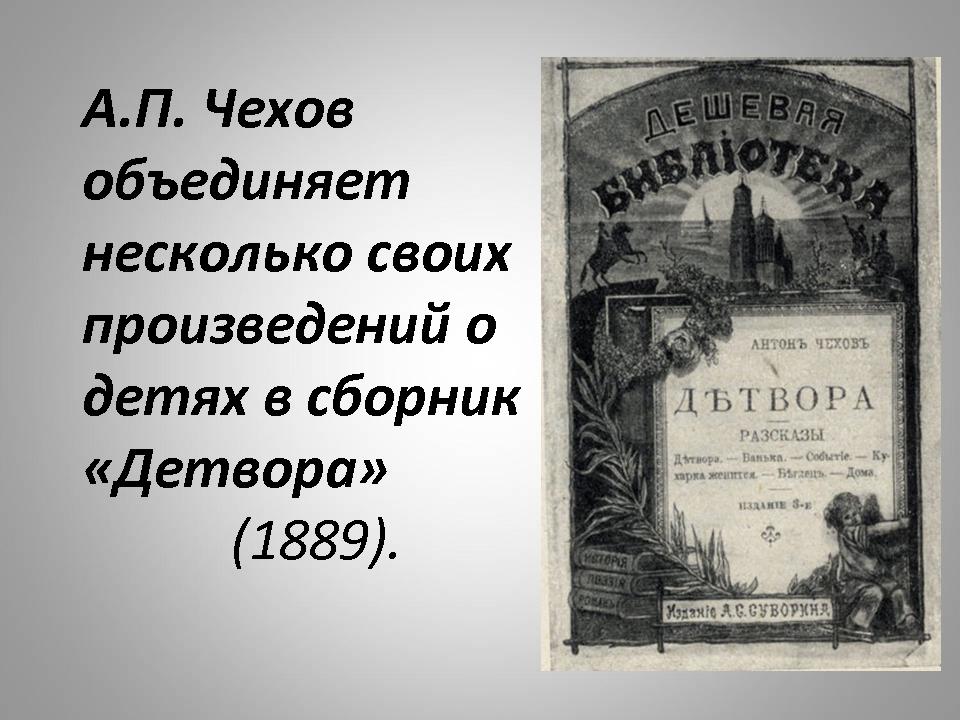 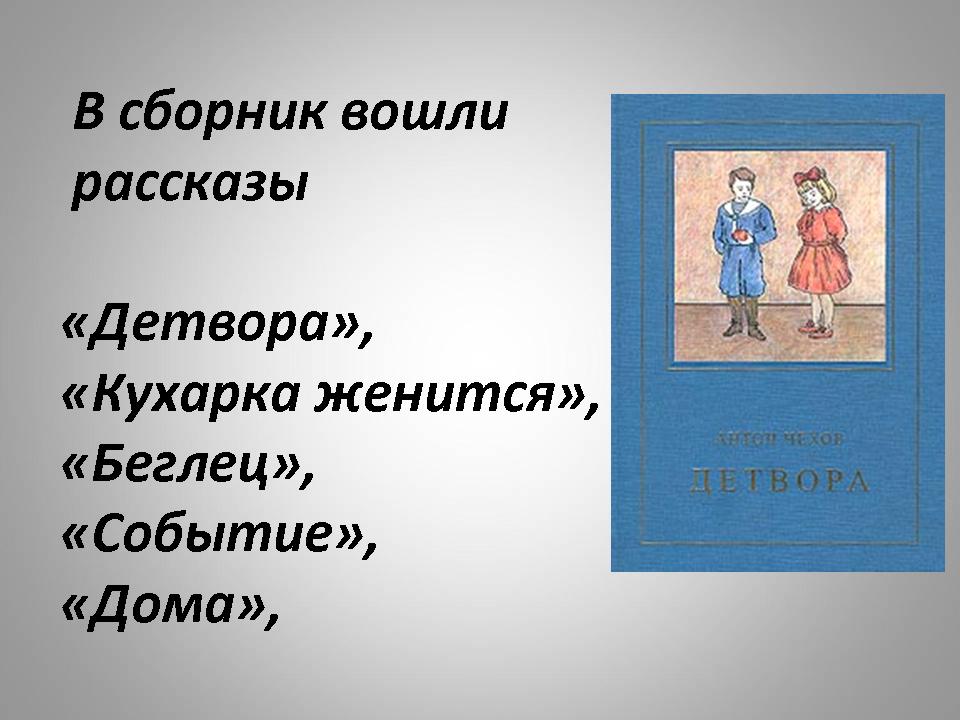 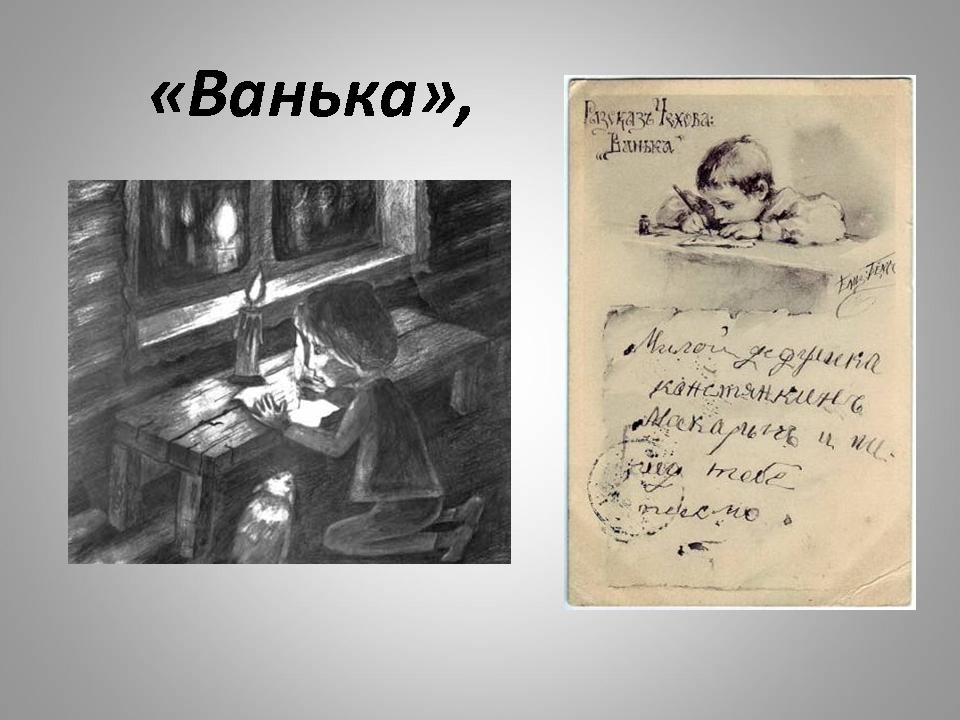 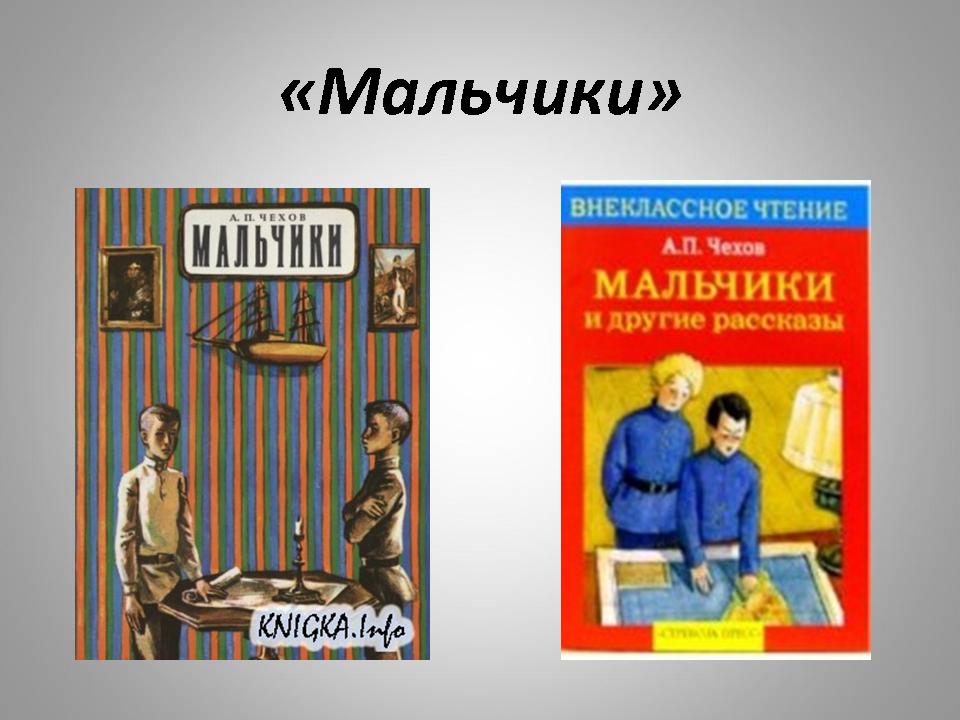 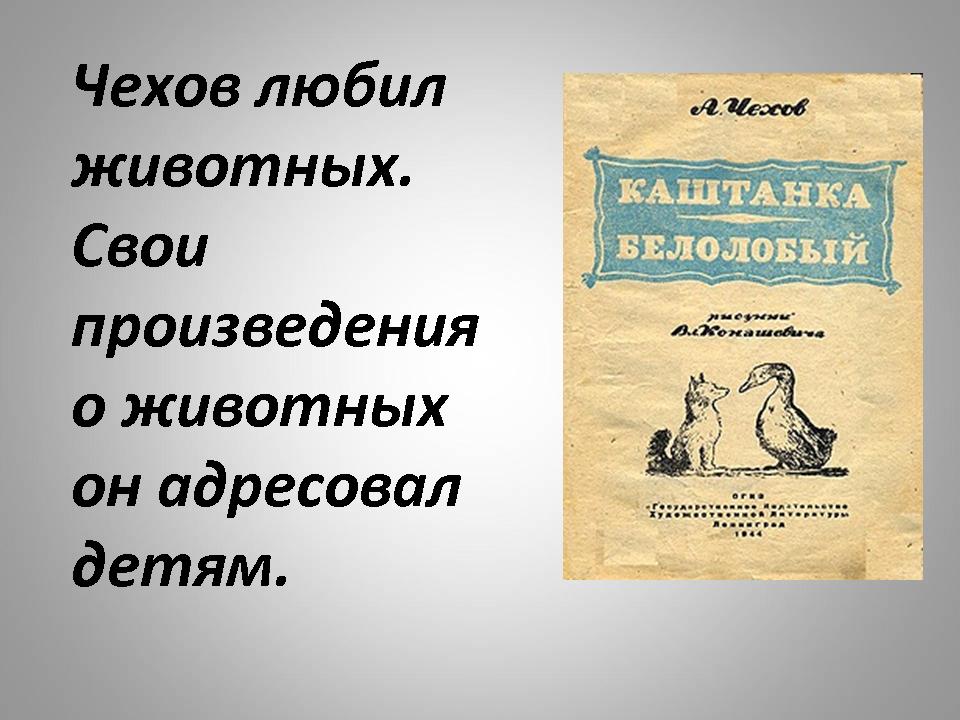 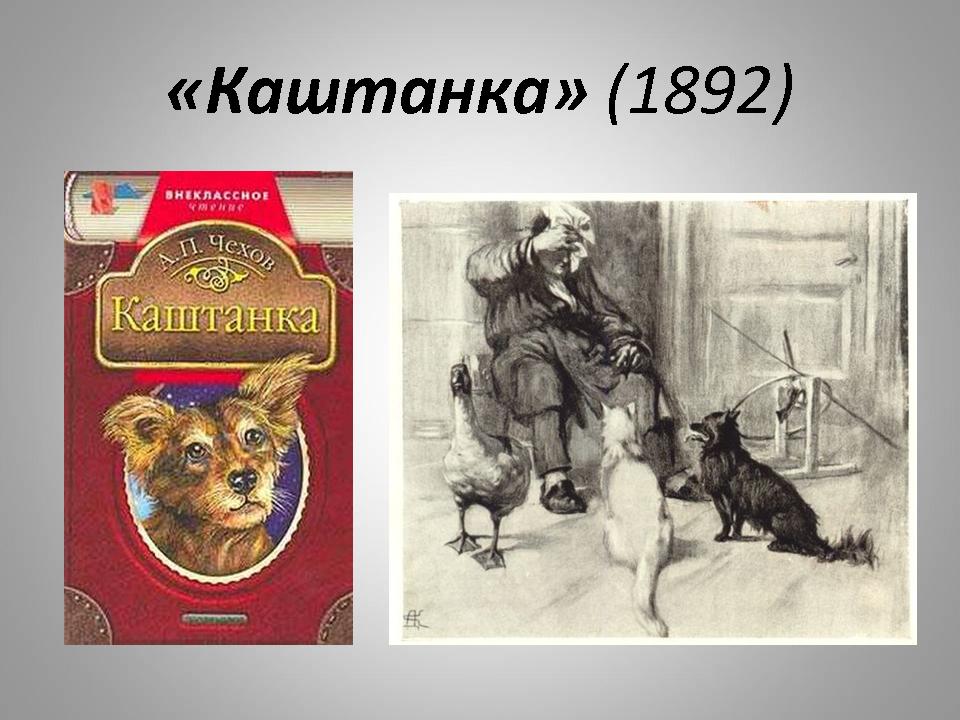 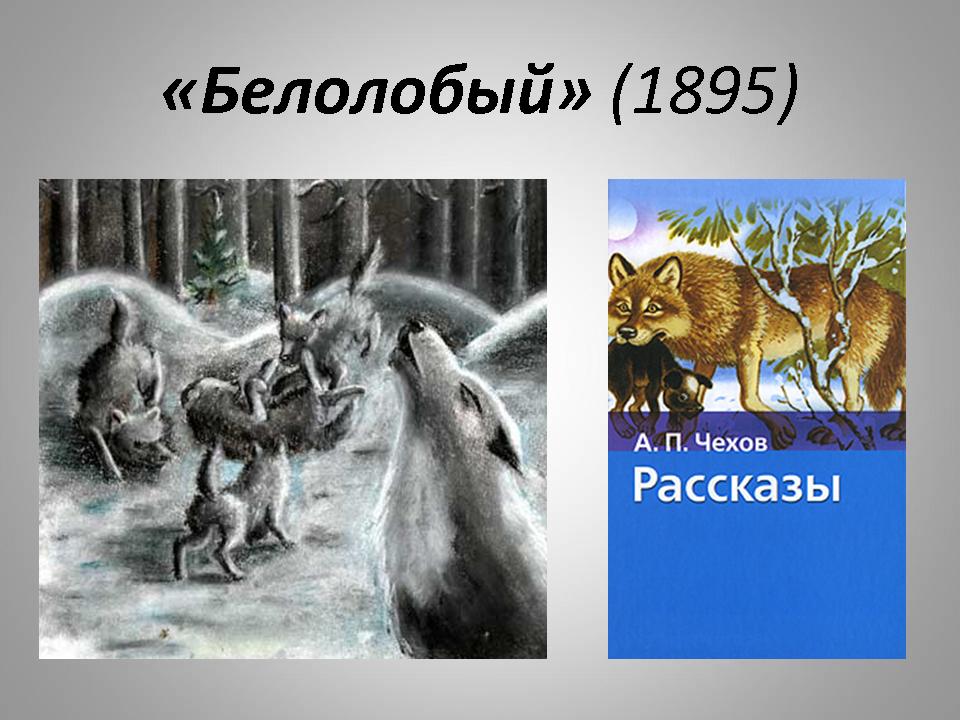 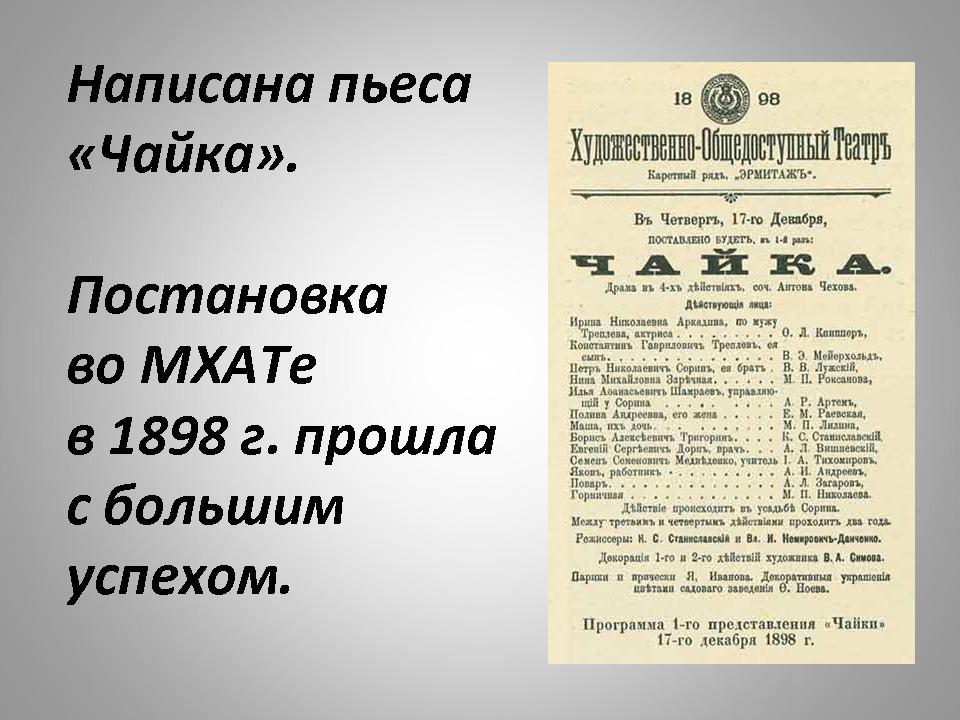 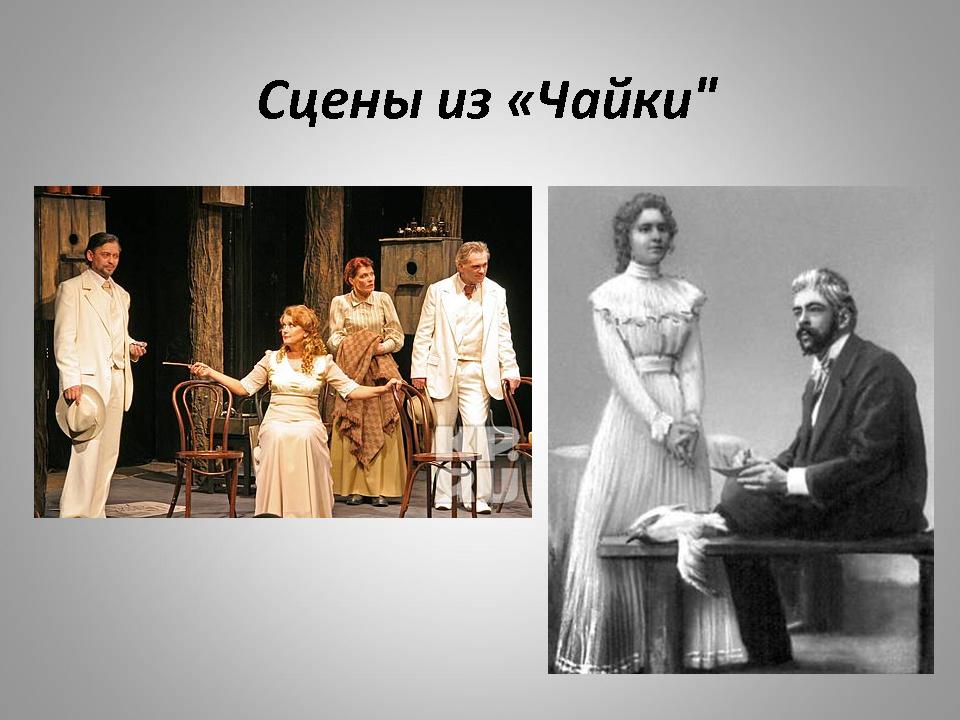 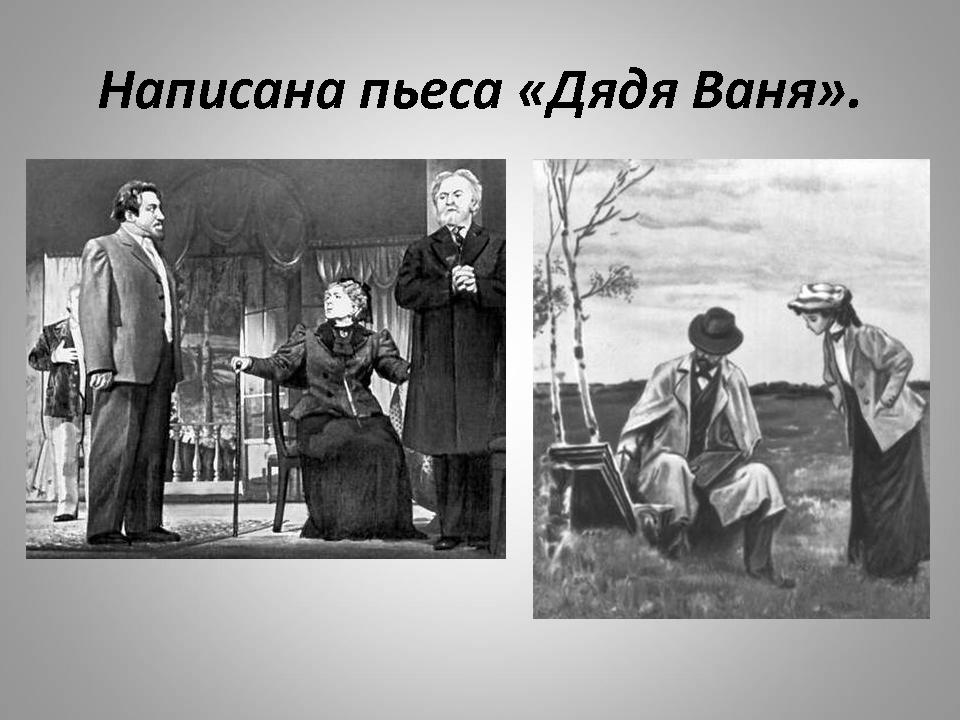 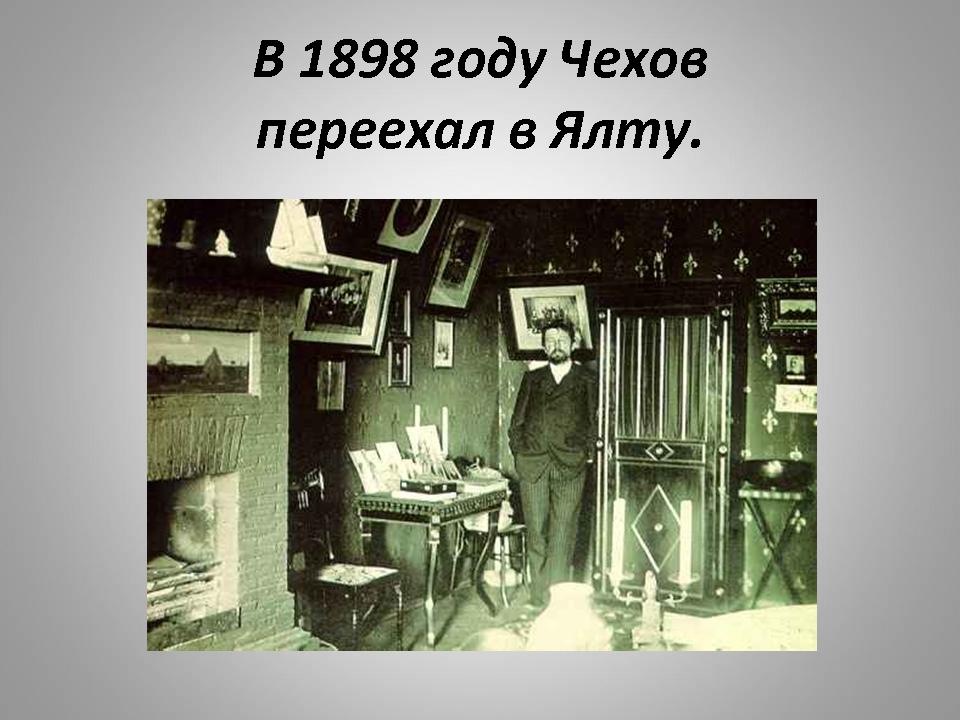 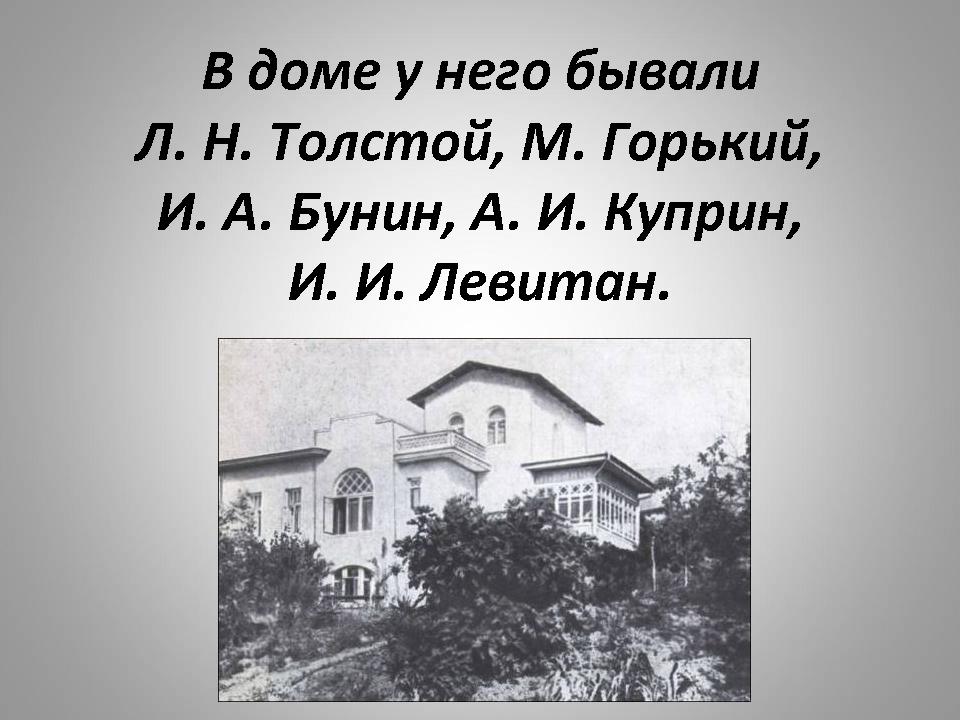 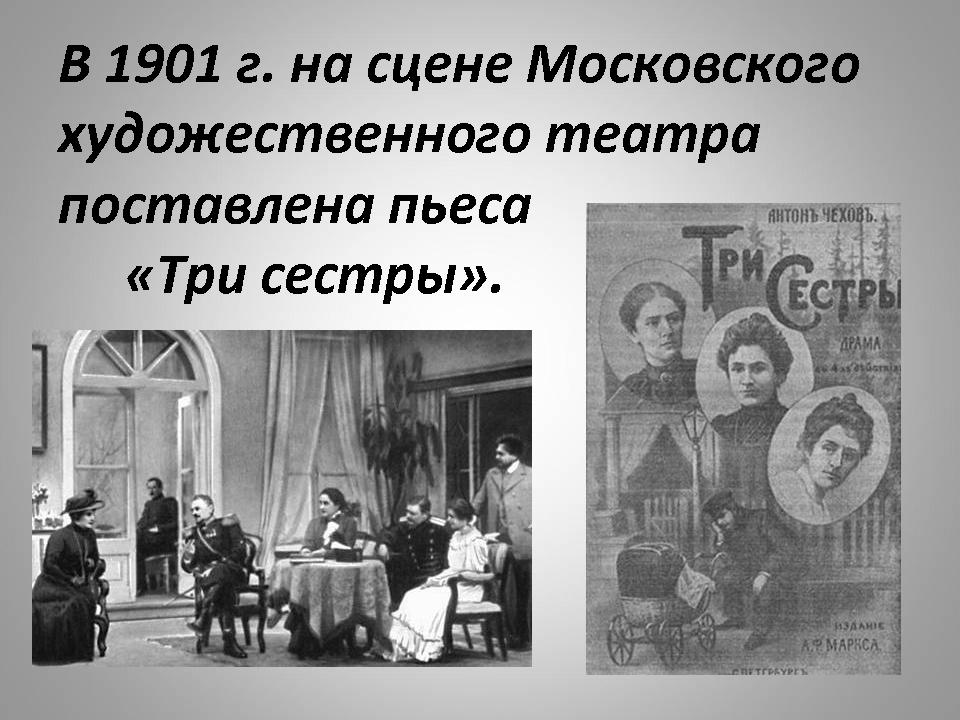 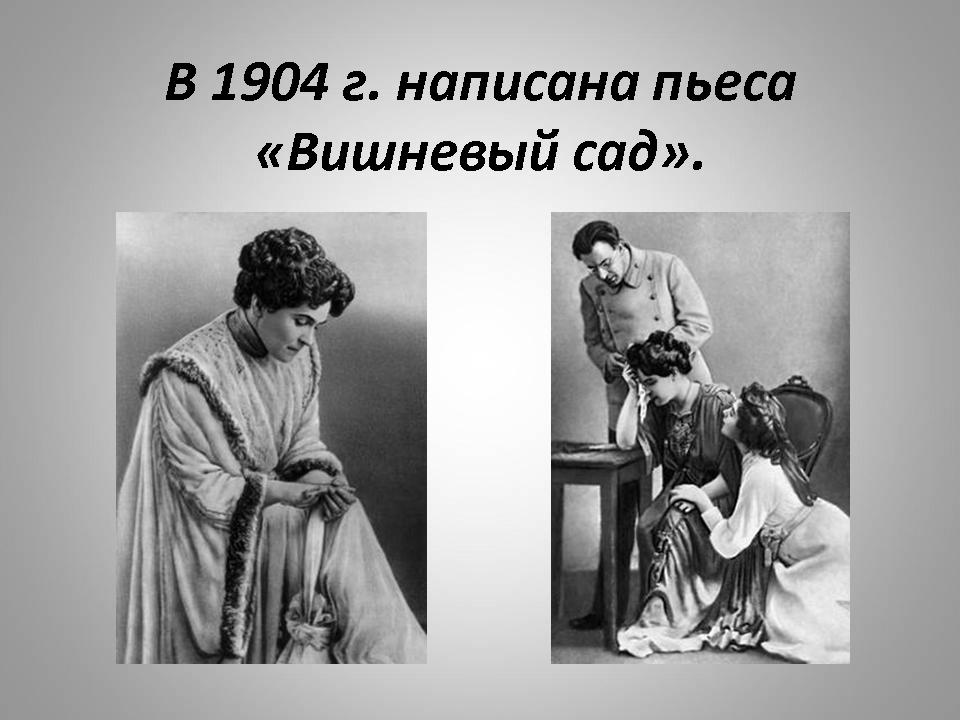 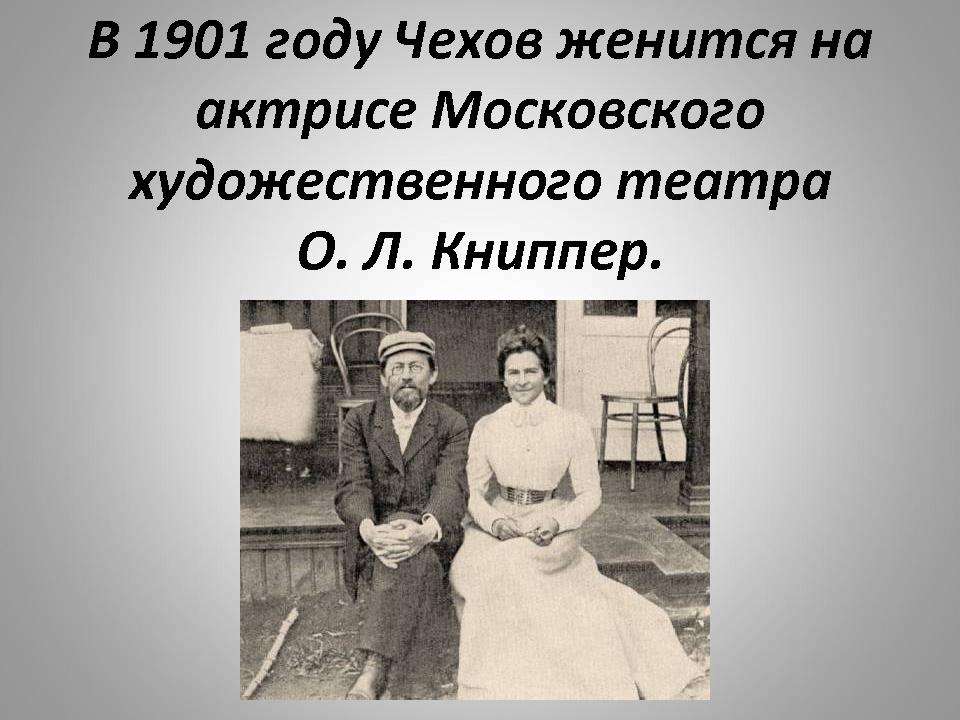 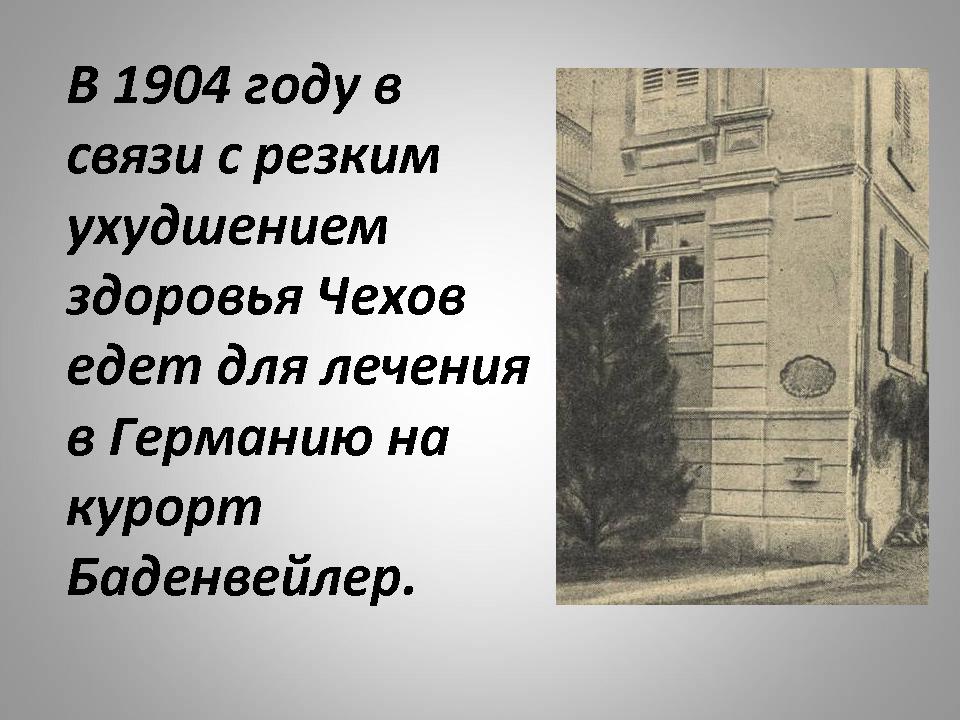 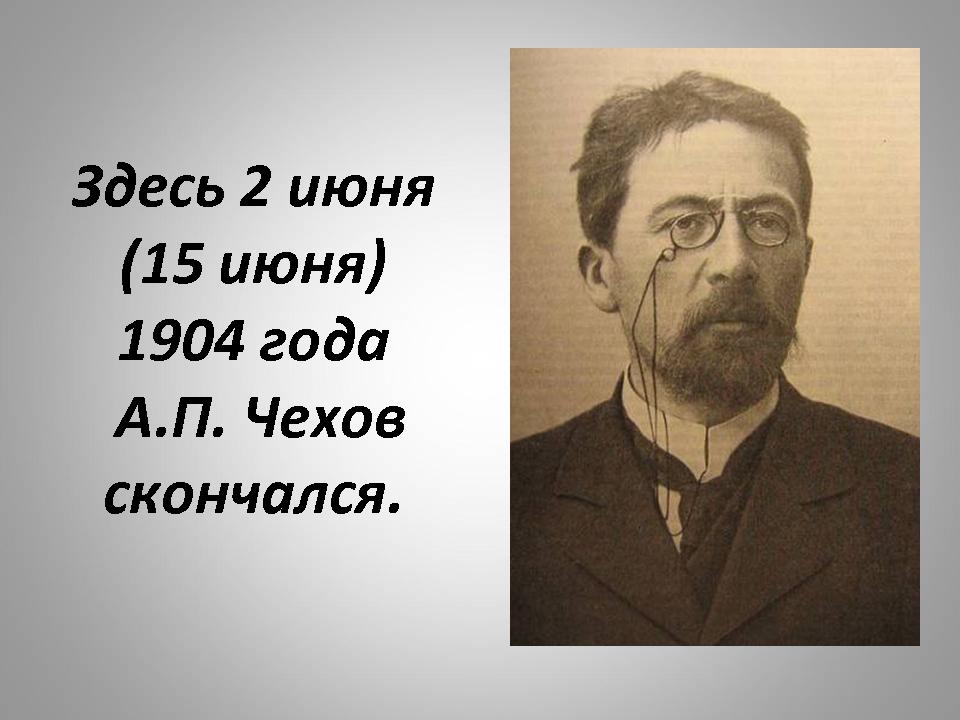 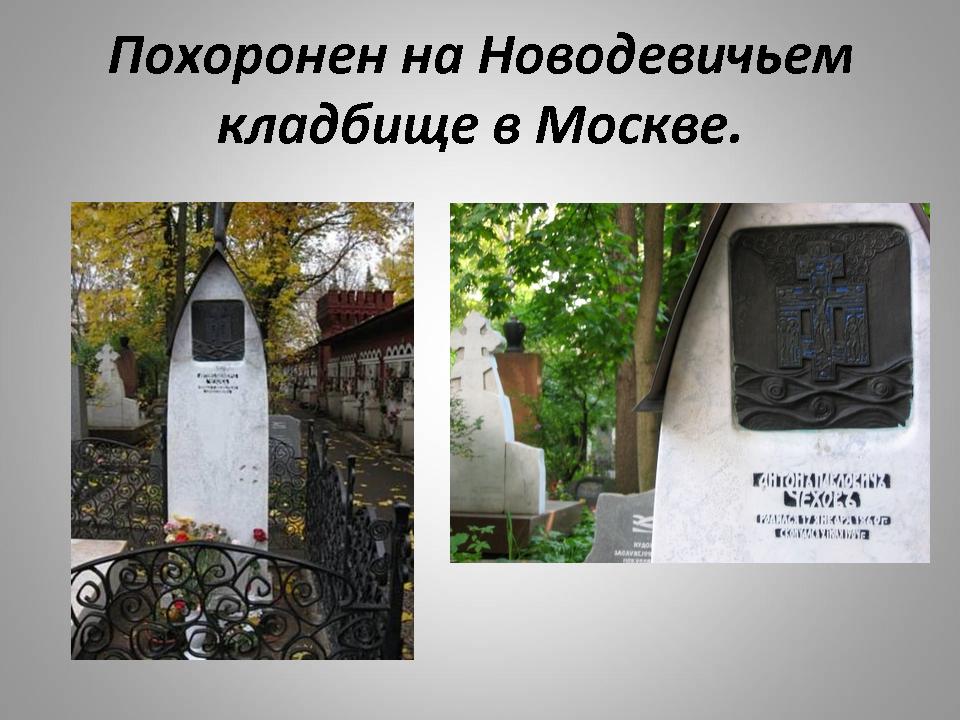 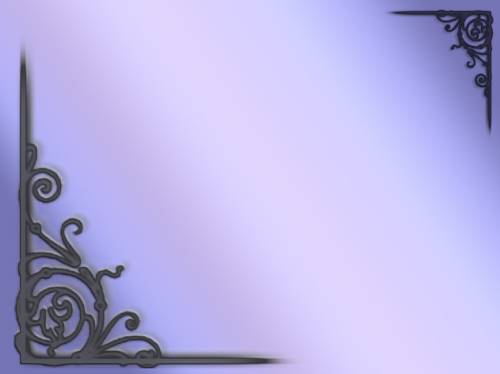 Художественные открытия Чехова оказали огромное влияние на литературу и театр. Его драматические произведения, переведенные на множество языков, стали неотъемлемой частью мирового театрального репертуар.